Заштита на земјиштето од деградација
Загадување претставува внесување на нови и некарактеристични материи во животната средина, како и зголемување на нивото на нормалната концентрација на веќе постоечките материи во истата. 
Загадувањето може да биде предизвикано од природни и човечки извори.
Заштита на земјиштето од деградација
Директни објекти изложени на загадување се водата, воздухот и почвата. 
Индиректни објекти на загадување се луѓето, растенијата и животните.
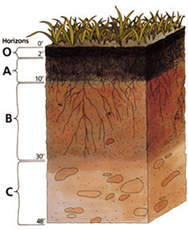 Слика 1. Почвен профил 
А-хоризонт ( содржи најмногу органски материи), 
В-хоризонт (содржи најмногу минерални материи), 
С-хоризонт (содржи компоненти од кои почвата се формирала, камења)
Заштита на земјиштето од деградација
Загадувањето на почвата има големо влијание врз целата планета, а ќе има и голема улога во благосостојбата на идните генерации. Најдоброто што денес може да се стори е да се спроведат мерки за забавување на нејзиното загадување и да се исчистат загадените области, онаму каде тоа е можно.
 Непревземањето на мерки само ќе дозволи загадувањето да напредува, до онаа точка, каде почвата ќе стане причина за намалување на здравјето на населението, како и појдовна точка на можни епидемии.
Заштита на земјиштето од деградација
ДЕГРАДАЦИЈА НА ПОЧВАТА -Негативни процеси и промени на почвата, предизвикани од човекот со кои се уништува почвата или се намалува нејзиниот волумен или плодност. 
Познавањето на причините и потенцијалните решенија, можат да помогнат да се ублажат некои од ризиците
Заштита на земјиштето од деградација
Се врши на многу начини:
 со деструкција (уништување), со што се намалува земјишниот фонд,
 ерозија, 
отворени копови во рударството,
покривање со разен отпад, 
пренамена во користењето за да се изградат разни објекти,
 потоа со контаминација од другите компоненти на животната средина (од воздухот и од водата) и на крајот со деградација на повеќе начини во земјоделството и шумарството.
Заштита на земјиштето од деградација
Земјоделието – Употребата на хемикалии, како дел од земјоделството е на рекордно ниво. Без разлика дали станува збор за зголемување на производство на различни култури или пак за ограничување на растот на штетниците, хемикалиите како што се хербицидите и пестицидите се интегрален дел од нашиот земјоделски процес. Овие хемикалии, без разлика на нивната намена не се природно произведени, па затоа и неможат да се разложат во природата. Како резултат на тоа, тие завршуваат во почвата, намалувајќи ја плодноста на истата.
Заштита на земјиштето од деградација
Индустрија – Најголем виновник за загадувањето на почвата е индустриската активност. Дури, и откако се донесени закони и се превземени мерки на претпазливост, рударството и производствените процеси продолжуваат да бидат главна причина за загадувањето на почвата. Индустрискиот отпад, без разлика дали е депониран како дел од процес, неправилно отстранет или поради несреќен случај, предизвикува хаос во почвата.
Заштита на земјиштето од деградација
Отпад создаден од човекот – Како дел од нашето секојдневие, знаејќи или незнаејќи сме дел од загадувачите на почвите. Тоа може да биде, неправилно отстранување на токсичен отпад кој завршува во депониите или во водните тела или пак оној отпад кој поминува низ канализационата мрежа и завршува во почвата.
Заштита на земјиштето од деградација
Сечата на шумите – Сечењето на шумите има индиректен ефект врз загадувањето на почвите. Како што се сечат дрвјата, изложената почва лесно се контаминира за време на ерозија. Со отстранување на дрвата, земјата не е способна да ја подржи вегатацијата.
Кисел дожд – Се јавува кога загадувачите на воздухот, како што се сулфурдиоксидот и азотниот оксид се мешаат со дождот. Докажано е дека истиот негативно влијае врз почвата, со растворање на важни хранливи материи, па дури и со промена на структурата на почвата.
Заштита на земјиштето од деградација
Што треба да се превземе понатаму?
 
Иако постојат закони и регулативи, постојат и други чекори, кои ние луѓето можеме да ги превземеме за да се спречи загадувањето на почвата, а тие се:
Заштита на земјиштето од деградација
Документирање на хемикалиите кои се користат во земјоделството;
v  Рециклирање;
v  Ограничување на пестицидите;
v  Пошумување;
v  Користење на биоразградливи материи;
v  Користење на почвени адитиви; и
Подигање на свеста кај населението за заштита на почвите
Заштита на земјиштето од деградација
Домашна задача:
Напишете по 3 мерки за заштита на почвите
Наст.МКрстевска